subjects about school  Talking
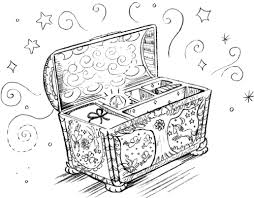 Talking about school subjects
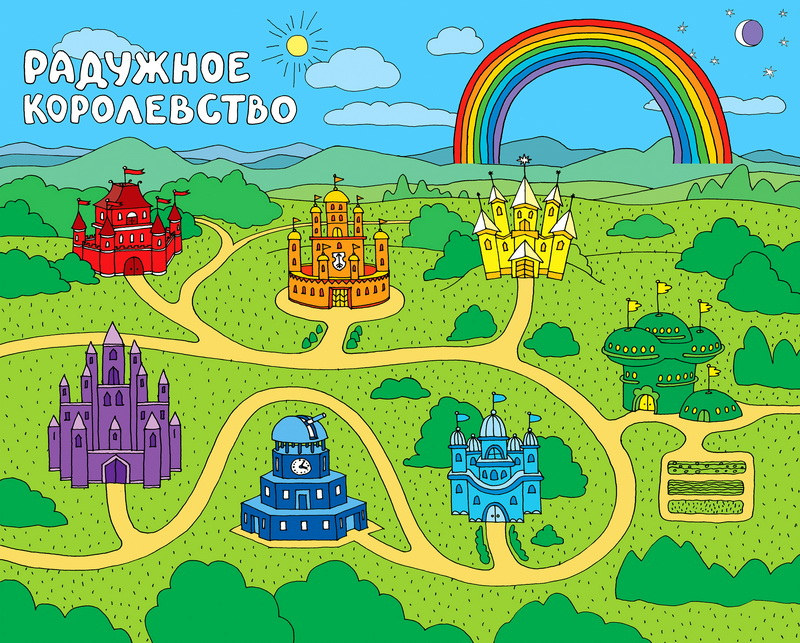 The  Kingdom of  Knowledge
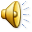 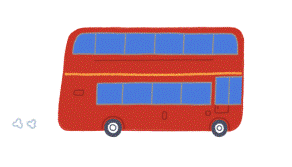 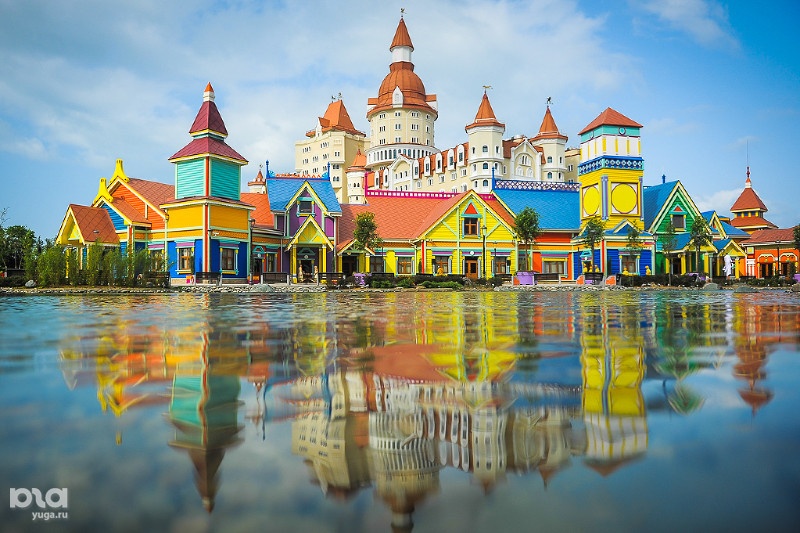 “The Town of Sounds”
[t] – timetable, Tuesday, Art, subject, Technology, Information technology, Mathematics;[k] – clever, nickname, mark, speak, speak English, speak correctly, Chemistry;[l] – Literature, lesson, school uniform, learn, local;[f] – form, Physics, Physical education, Geography[h] – how, happy, homework, to do homework, History;[e] – spend, Technology, friend, help;
[b] – break, Biology, black board
[r]  - Reading, Russian language
School subjects
School subjects
School subjects
School subjects
School subjects
School subjects
School subjects
School subjects
School subjects
School subjects
School subjects
“The Town of Speech”
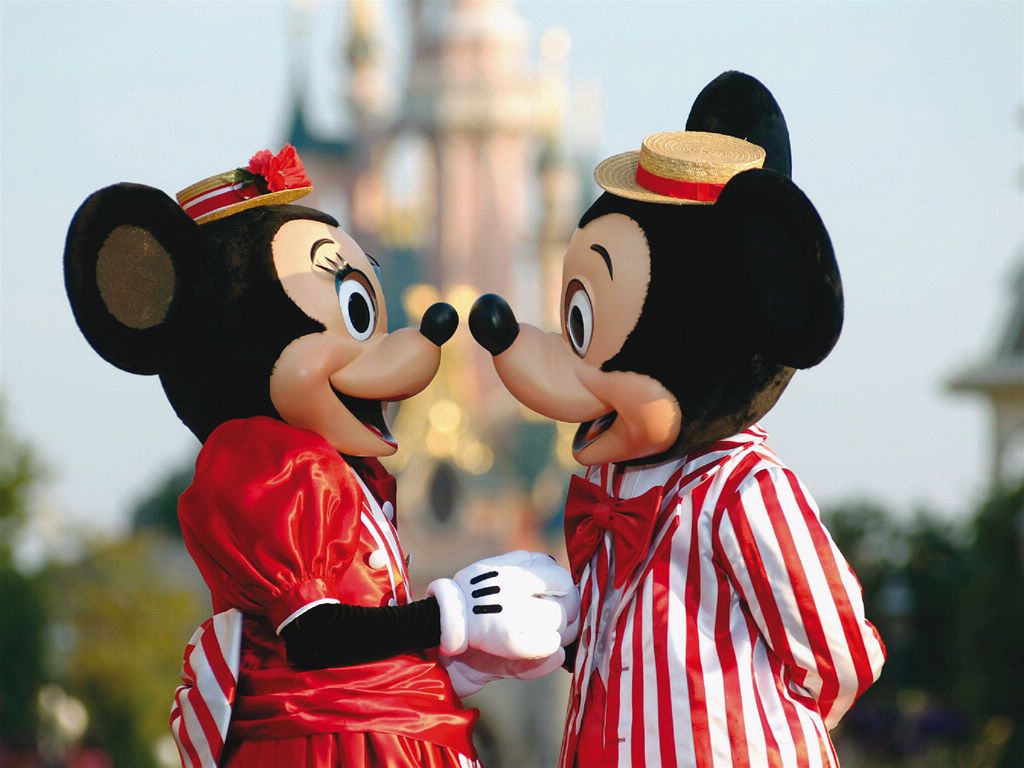 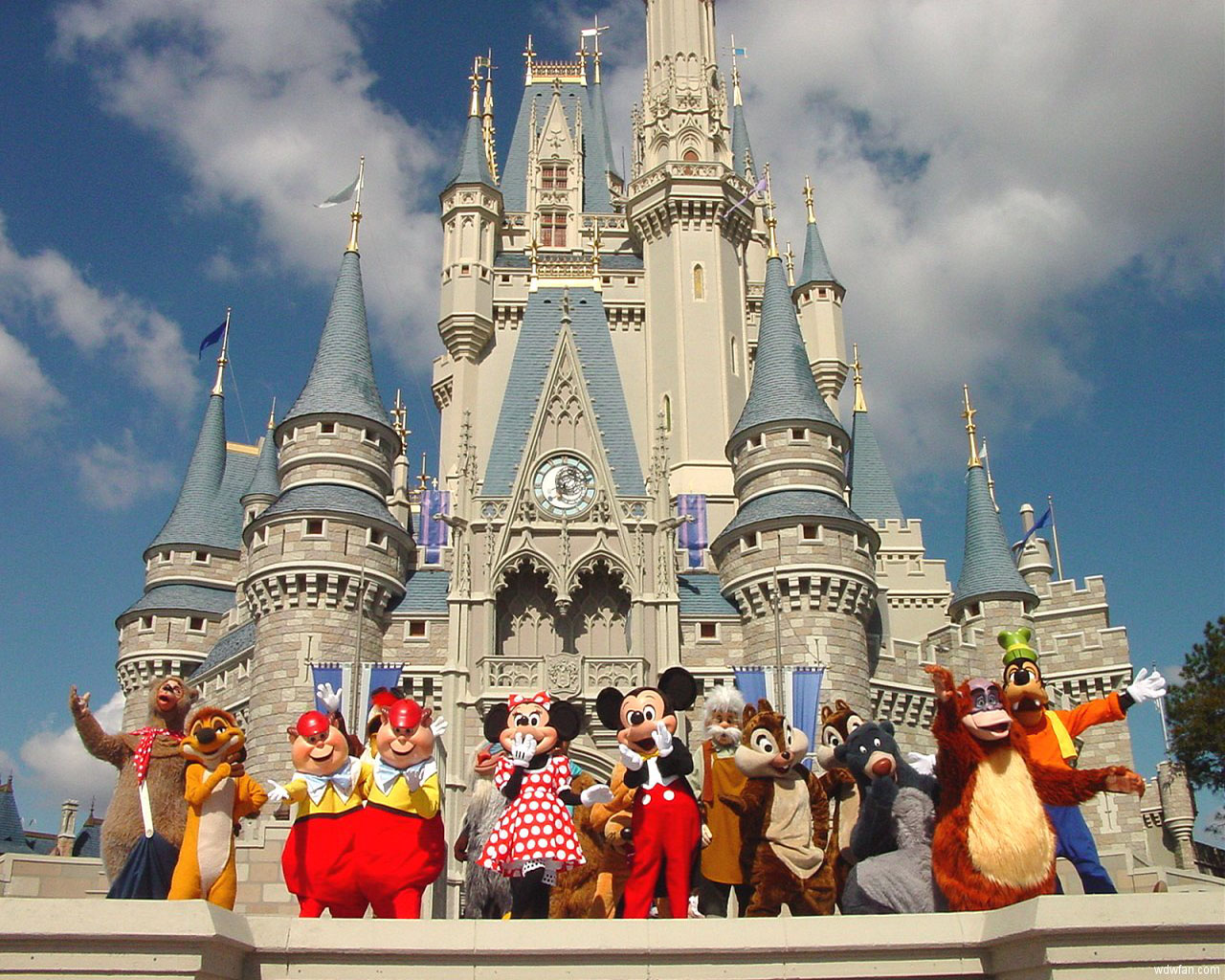 “The Town of Communication”
“The Town of the Rest”
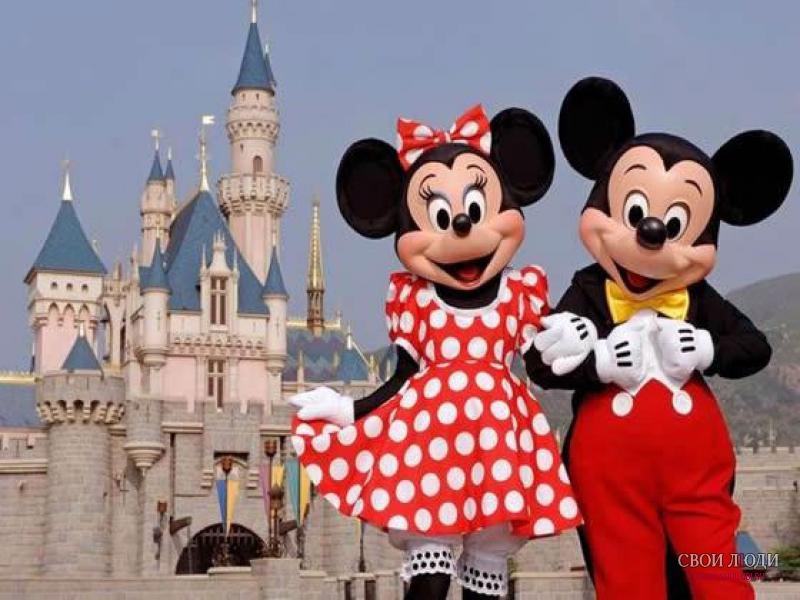 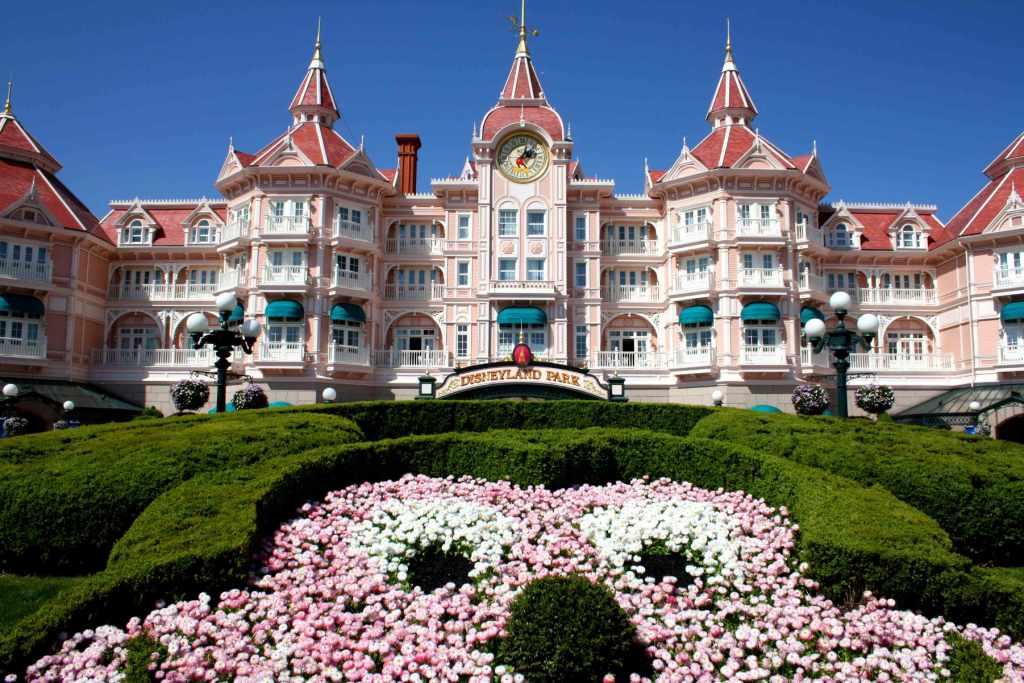 “The Town of Education”
school
“The Town of Education”
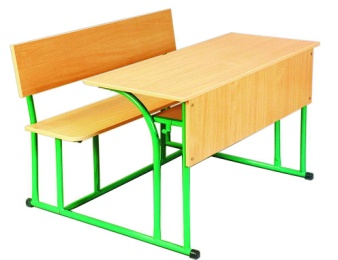 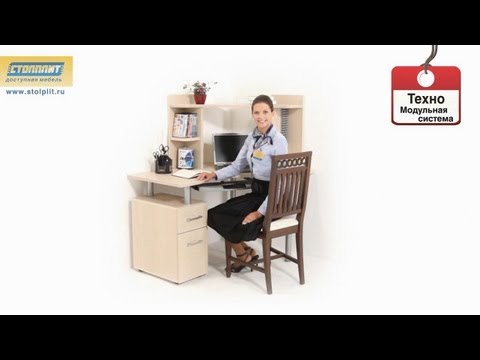 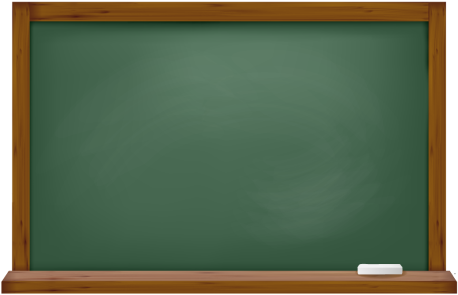 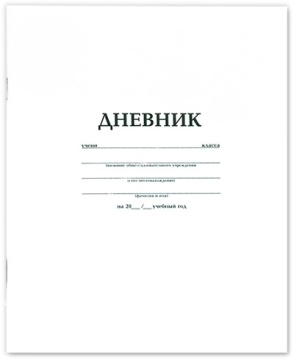 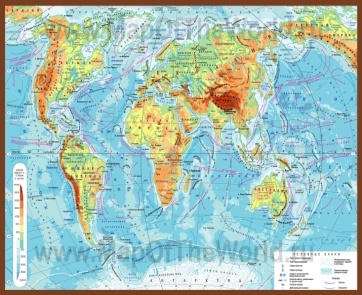 a desk
the board
a teacher’s desk
the map
a home dairy
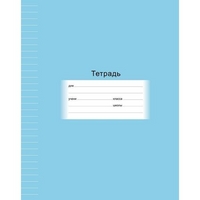 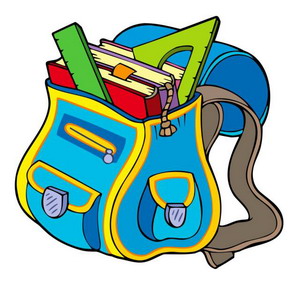 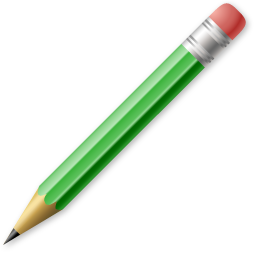 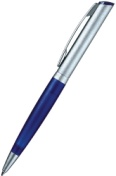 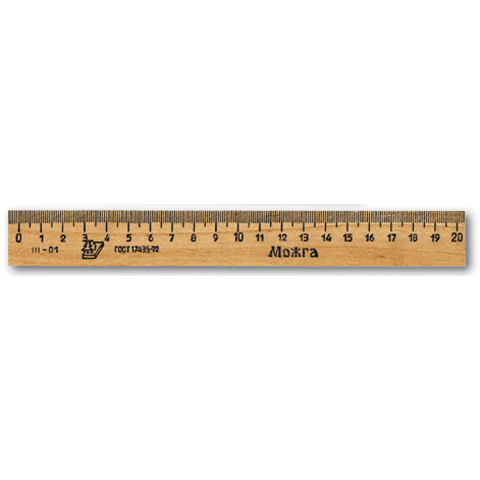 a ruler
a pen
a pencil
a notebook
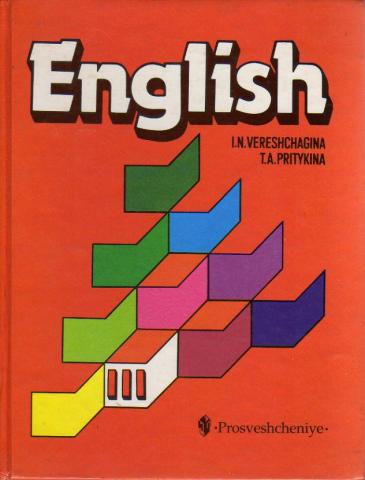 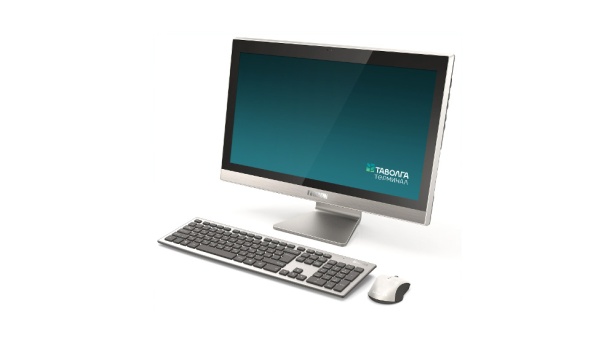 a school bag
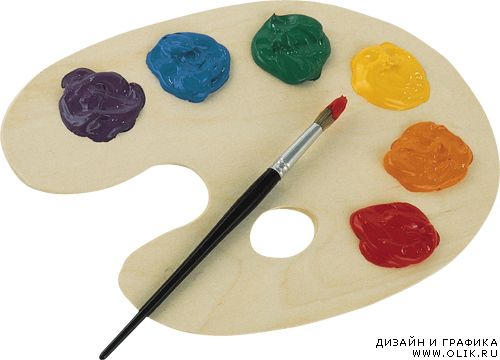 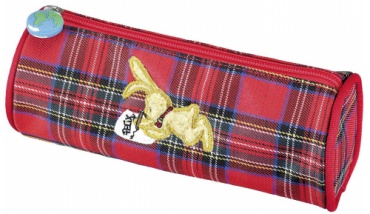 paints
a computer
a pencil case
a textbook
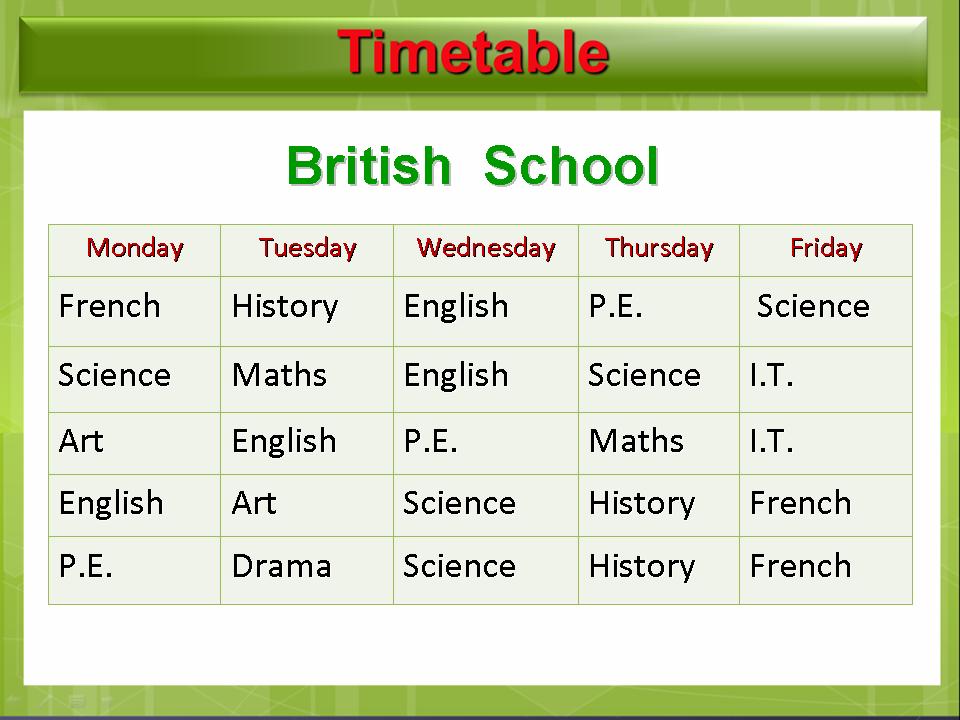 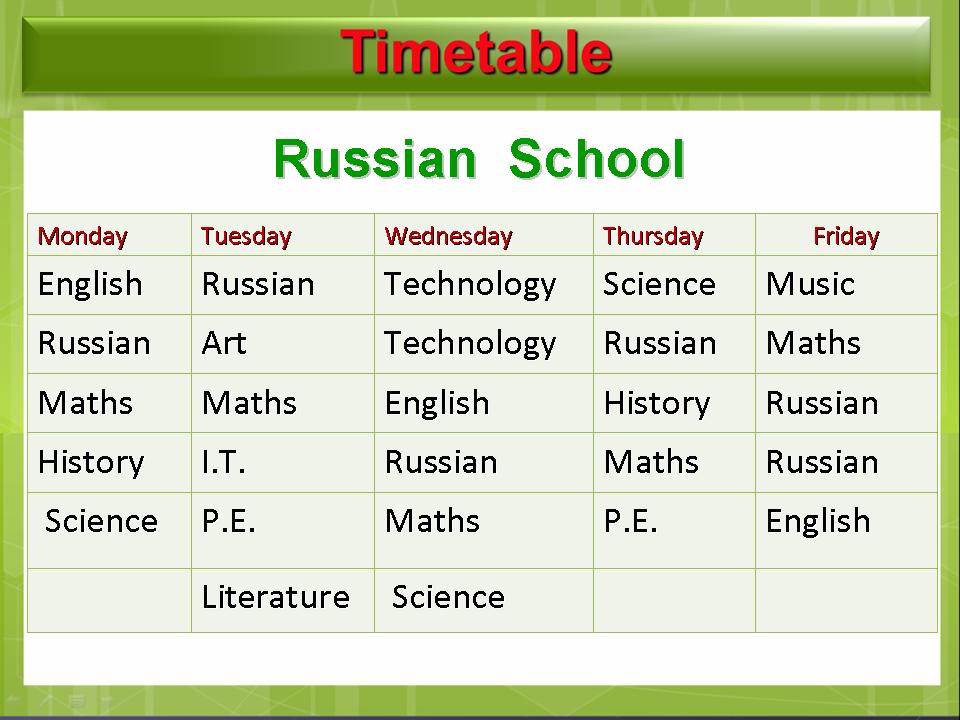 “The Town of the Game”
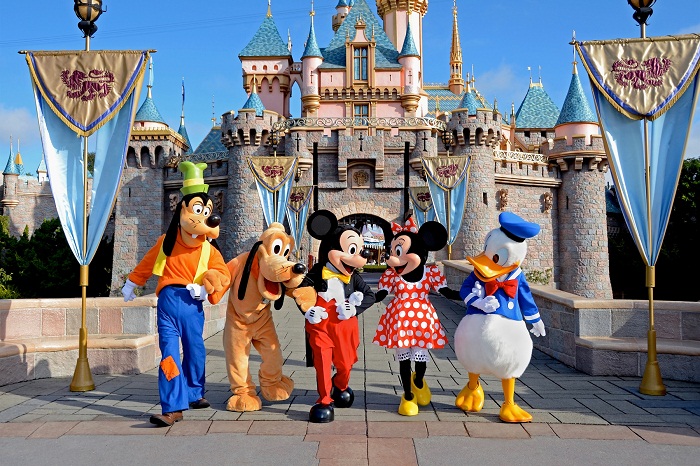 Checking list
Timetable
School 
Biology 
Literature 
PE
Mathematics 
Music
Art 
IT
Geography
How have you done the work?
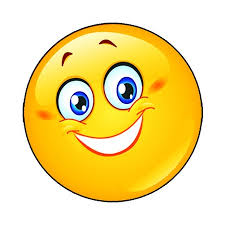 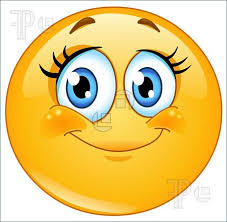 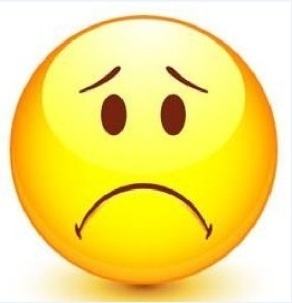 Very good
Good
Not so good